Engaging with communities through our supply chains
EAUC Scotland event on community engagement
16th April 2015
Liz Cooper, SRS Research and Policy Manager
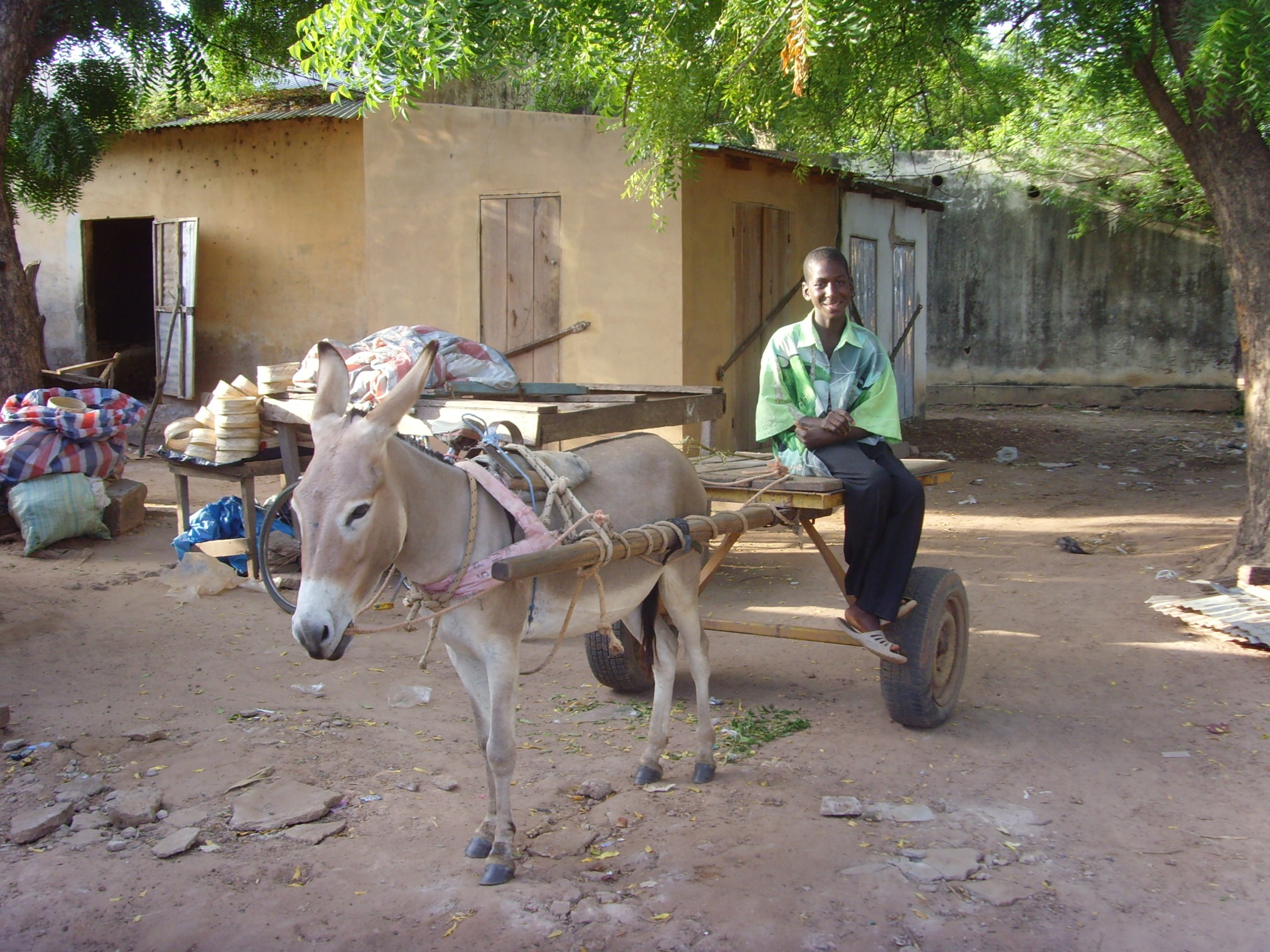 Everything we buy as institutions has an impact on communities around the world
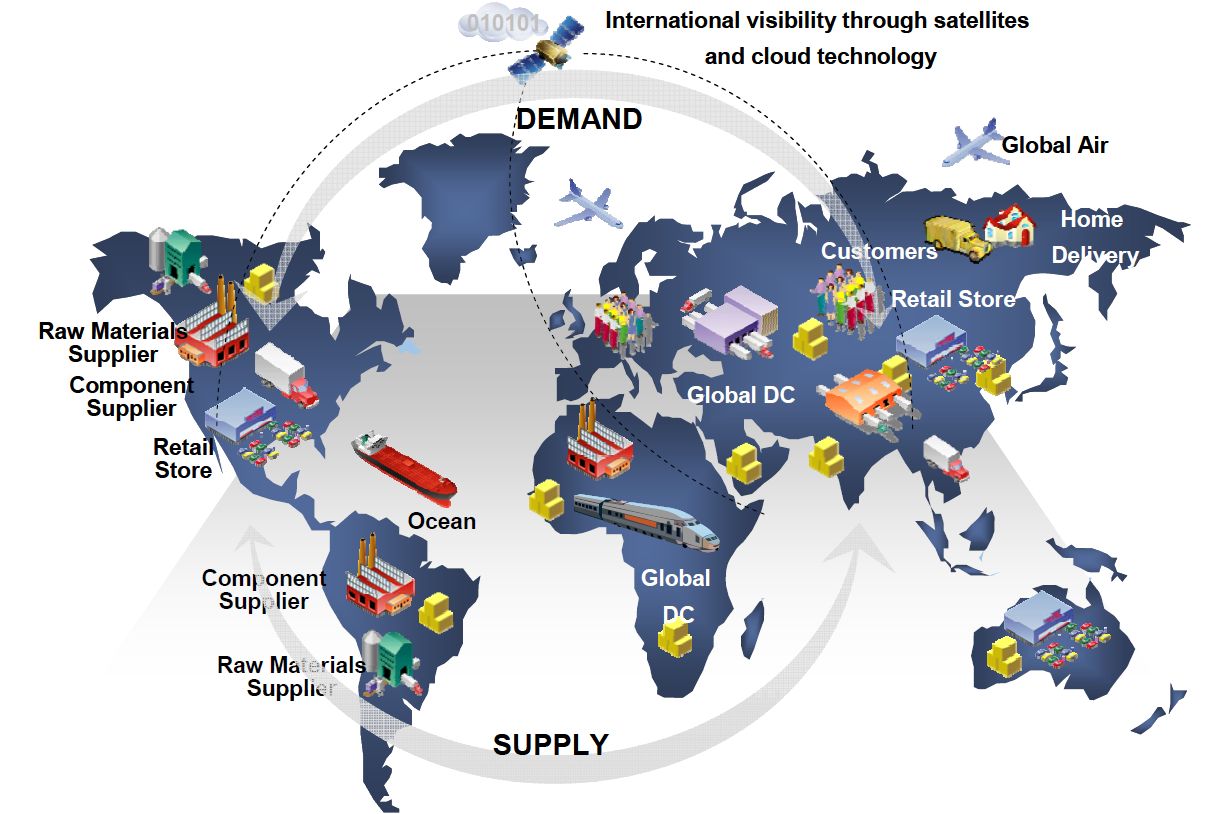 Livelihoods, Pay, Farmers, Extractives/mining, Manufacturing
Global trade = lots of negative impacts on communities- poverty/low pay- poor conditions- forced labour- displacement from land- pollution- fluctuating demand for products…
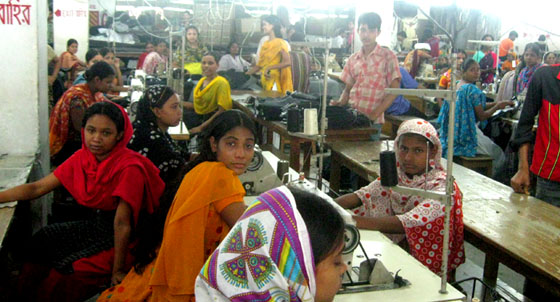 Source: WaronWant.org
Most common way unis/colleges engage = fair trade
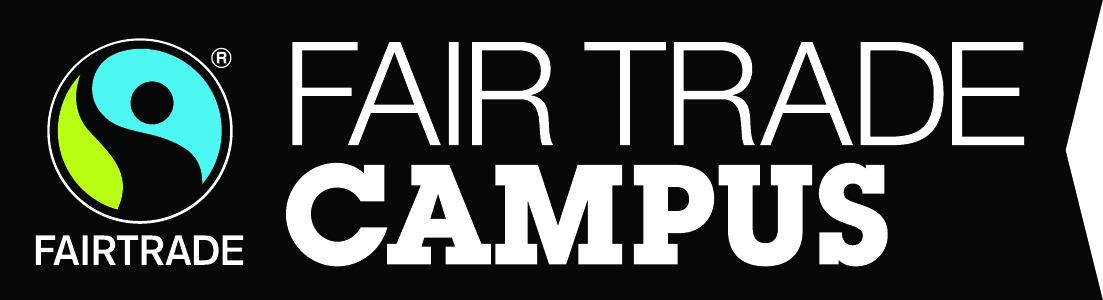 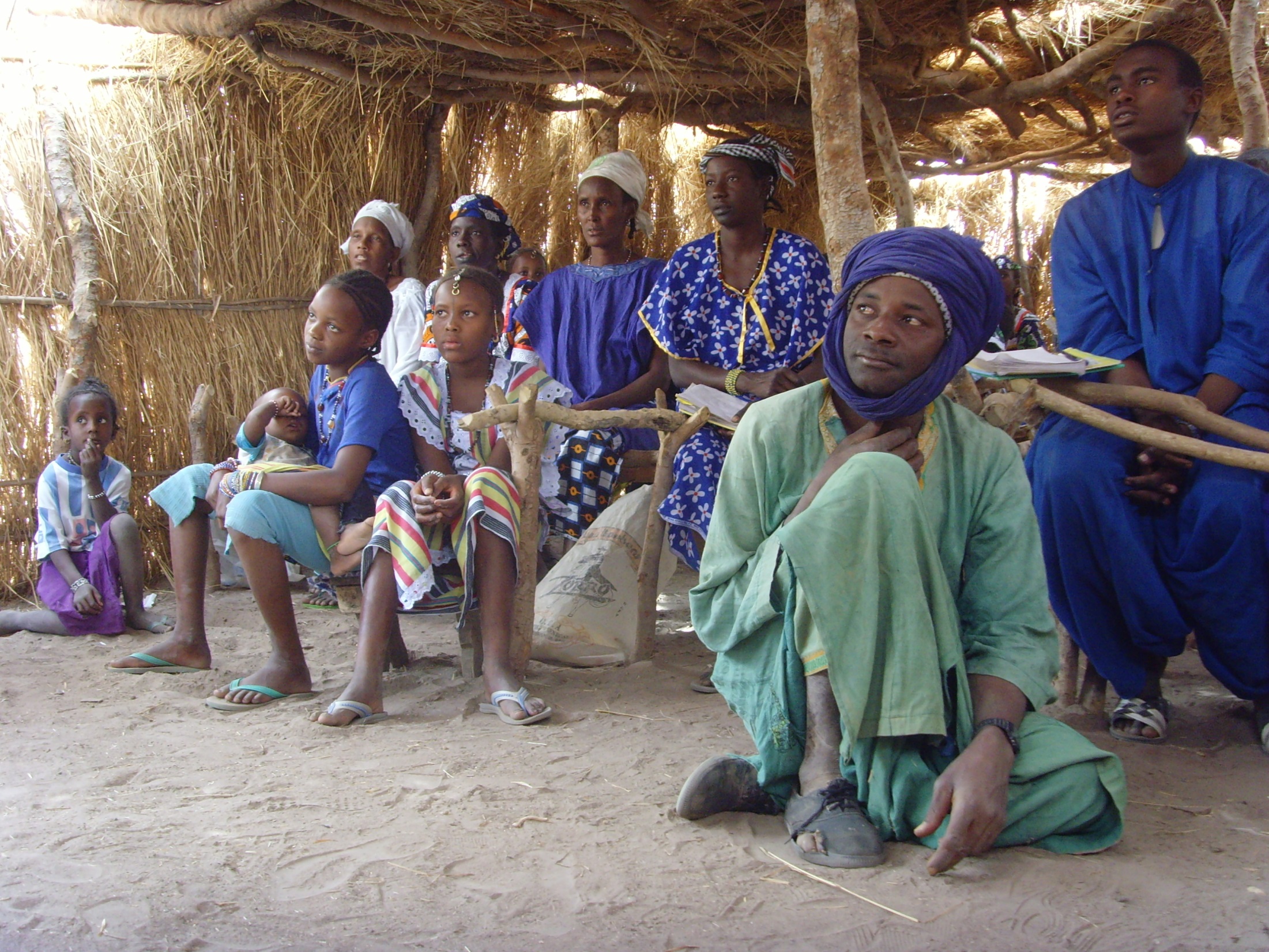 Farmer cooperativesPremiums for community projects
Fair trade producer visits – increase understanding
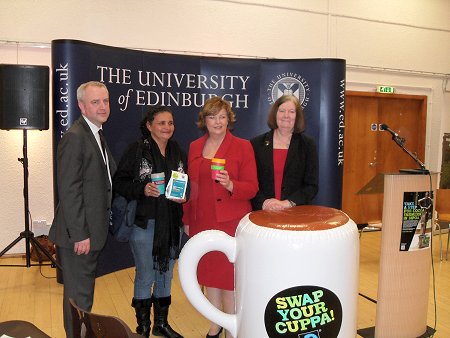 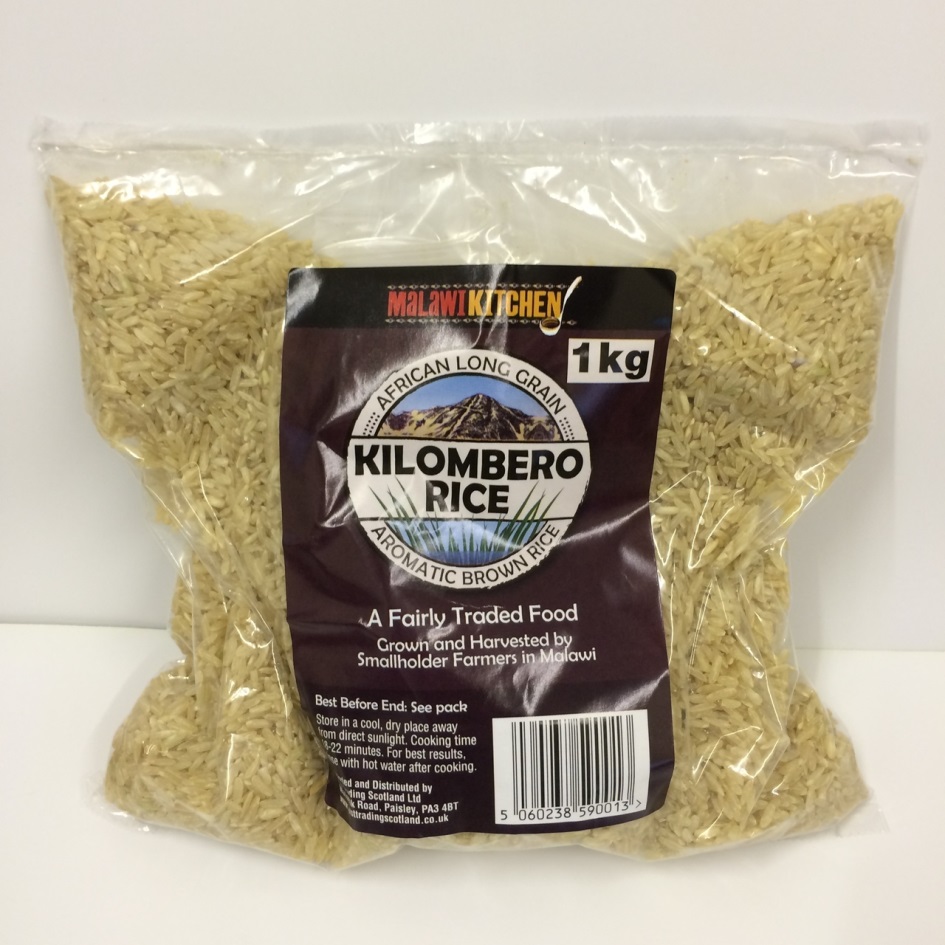 e.g. rice/pulses from Malawi (JTS) bought by public sector
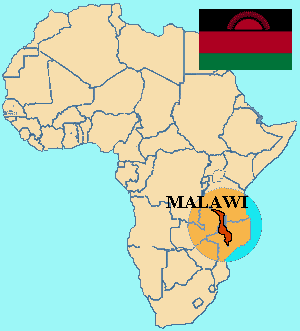 2 MSc dissertation placements in Malawi 2015 to find out more…
Electronics manufacturing – communities displaced from farming to factories – Electronics Watch
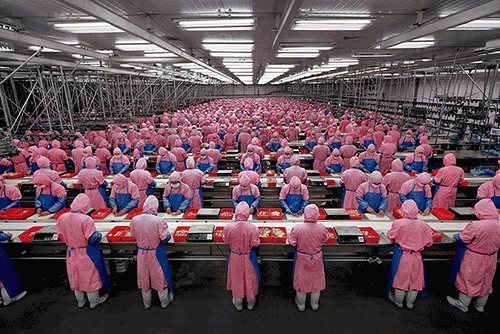 Source: electronicsproducts.com
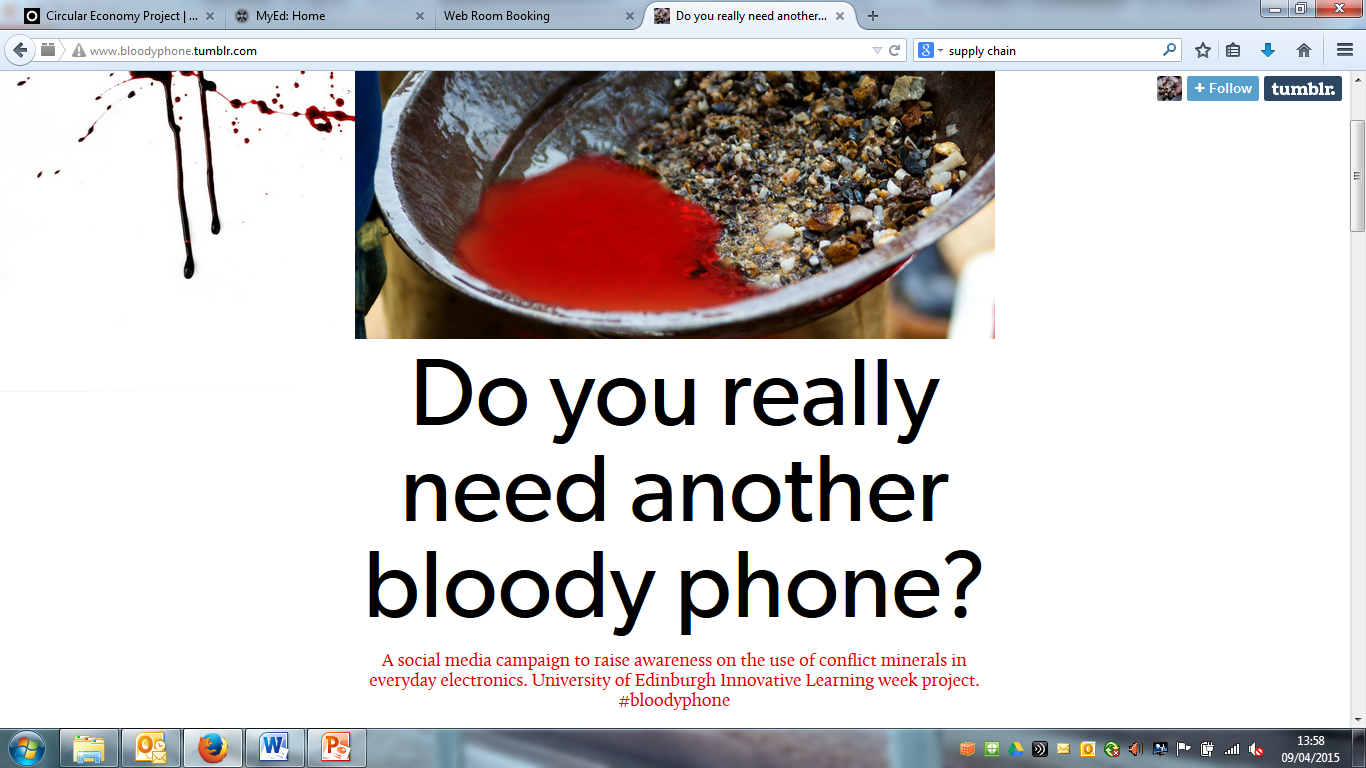 Mining communities – e.g. conflict minerals in DRC (policy work)
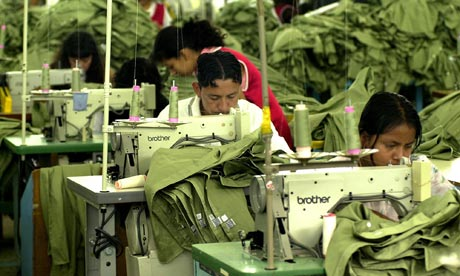 Garment industry (sweatshops)- university branded clothing- workwear- sports kits= dissertation project on this 2015
Source: theguardian.com
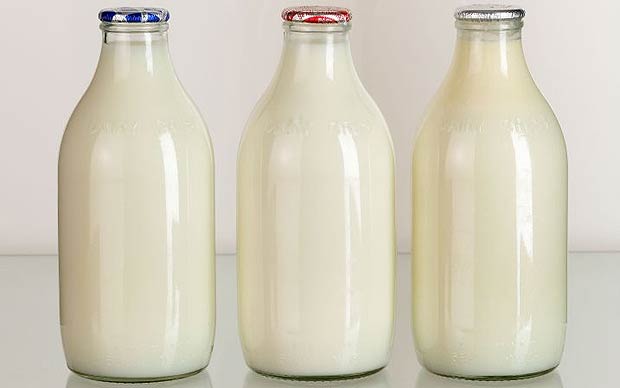 Local supply chains too: – milk, eggs, meat, agriculture – food policy work, to explore further
Incorporation of disadvantaged communities in Scotland in supply chains – apprenticeships, supported businesses, prisons/ex offenders?
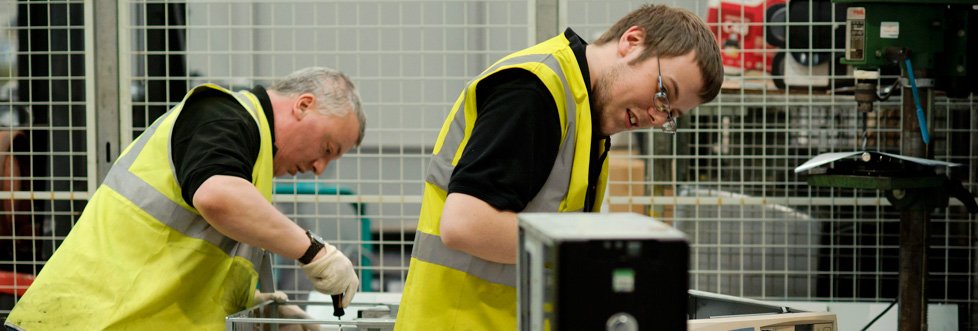 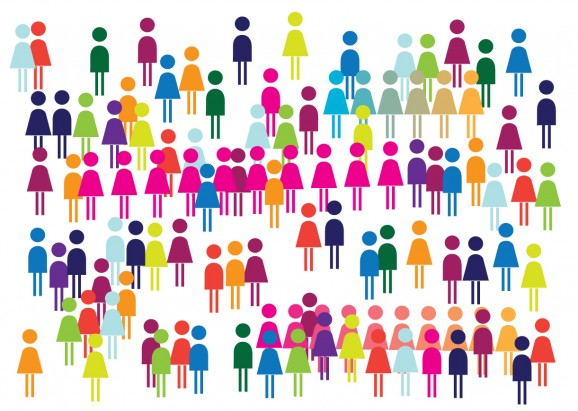 Currently engaging through: -networks e.g. EW/WRC - research & dissertation projects…
?
Lack of transparency on supply chains a problem – various attempts to address
Room for more engagement with these often distant communities - research- study visits- projects- twinning? - exchanges?
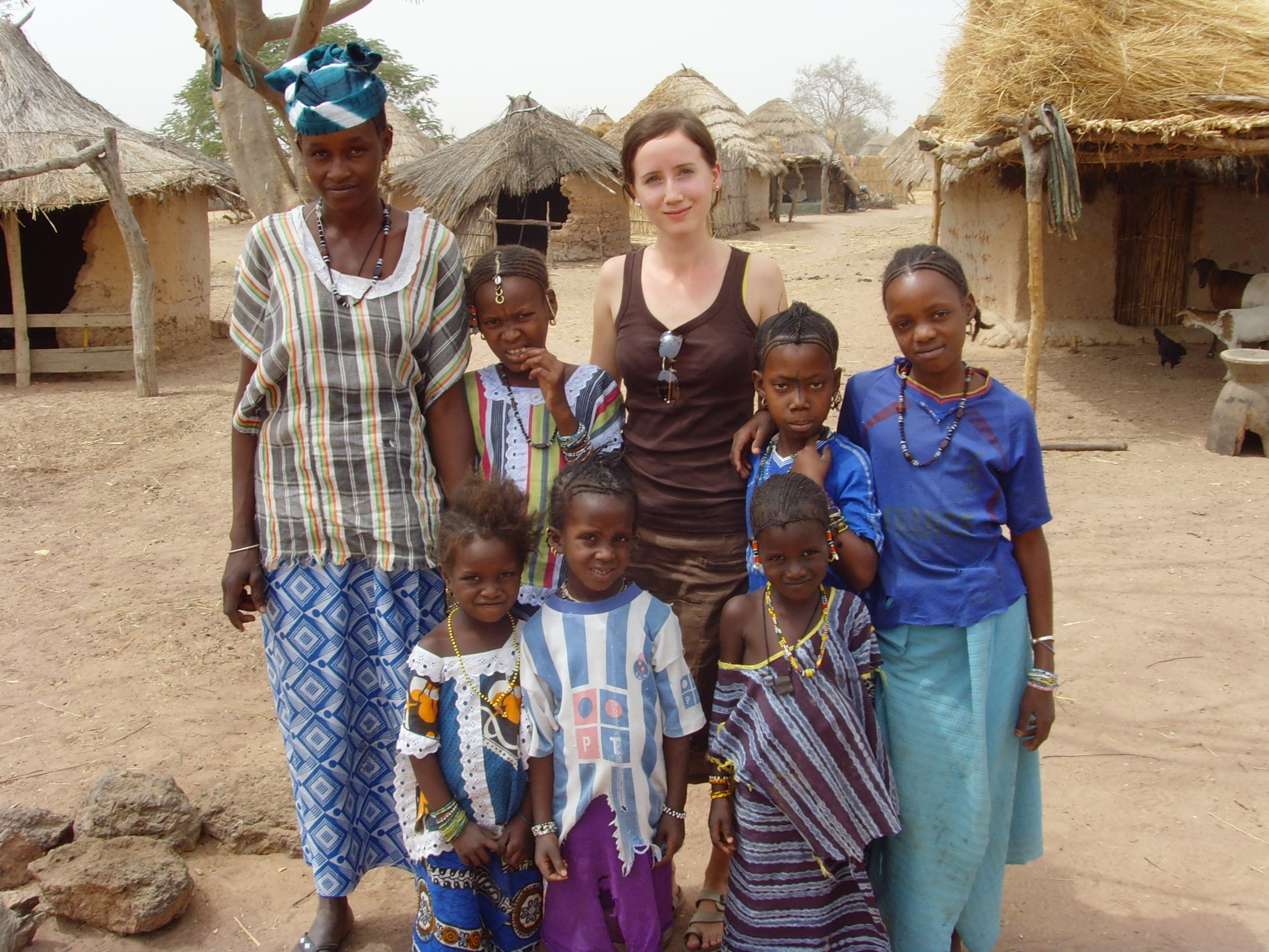 Opportunities to link with universities on ground in developing countries to link closer to communities we affect?...
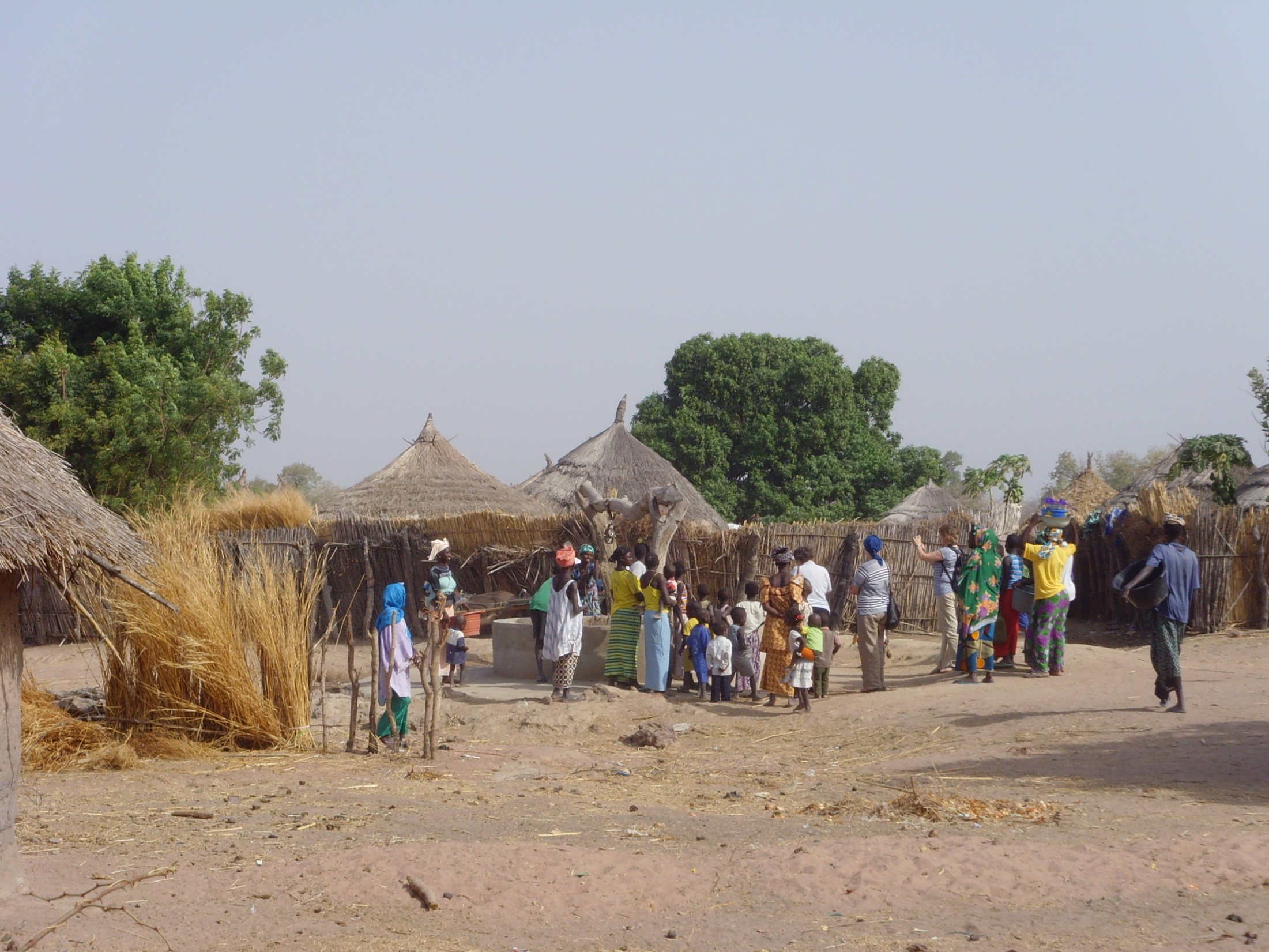 Room for links between socially responsible procurement and other community initiatives in unis/colleges
Again, we affect a lot of people’s lives through our purchasing choices! Thanks.